Fig. 2 Effect of arginine concentration on the inhibition of nitrite production by ADMA. J774 cells were stimulated ...
Cardiovasc Res, Volume 43, Issue 3, August 1999, Pages 542–548, https://doi.org/10.1016/S0008-6363(99)00162-5
The content of this slide may be subject to copyright: please see the slide notes for details.
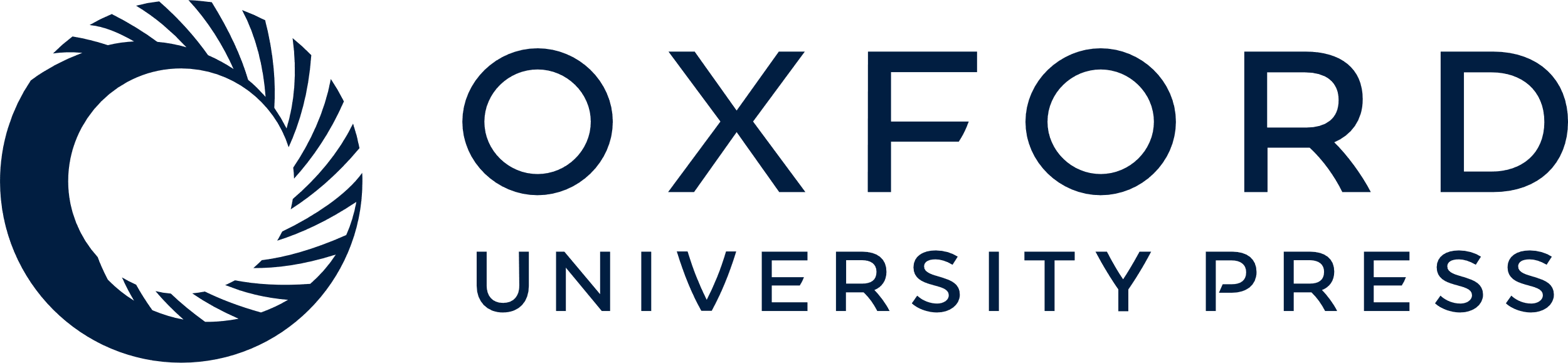 [Speaker Notes: Fig. 2 Effect of arginine concentration on the inhibition of nitrite production by ADMA. J774 cells were stimulated with lipopolysaccharide and incubated with ADMA in the presence of varying concentrations of arginine. Symbols are: 100 μM arginine (■; n=6), 600 μM arginine (○; n=9), 3600 μM arginine (□; n=6).


Unless provided in the caption above, the following copyright applies to the content of this slide: Copyright © 1999, European Society of Cardiology]